Fig. 1. Cumulative probability of death from breast cancer and other causes according to stage, race, and age at ...
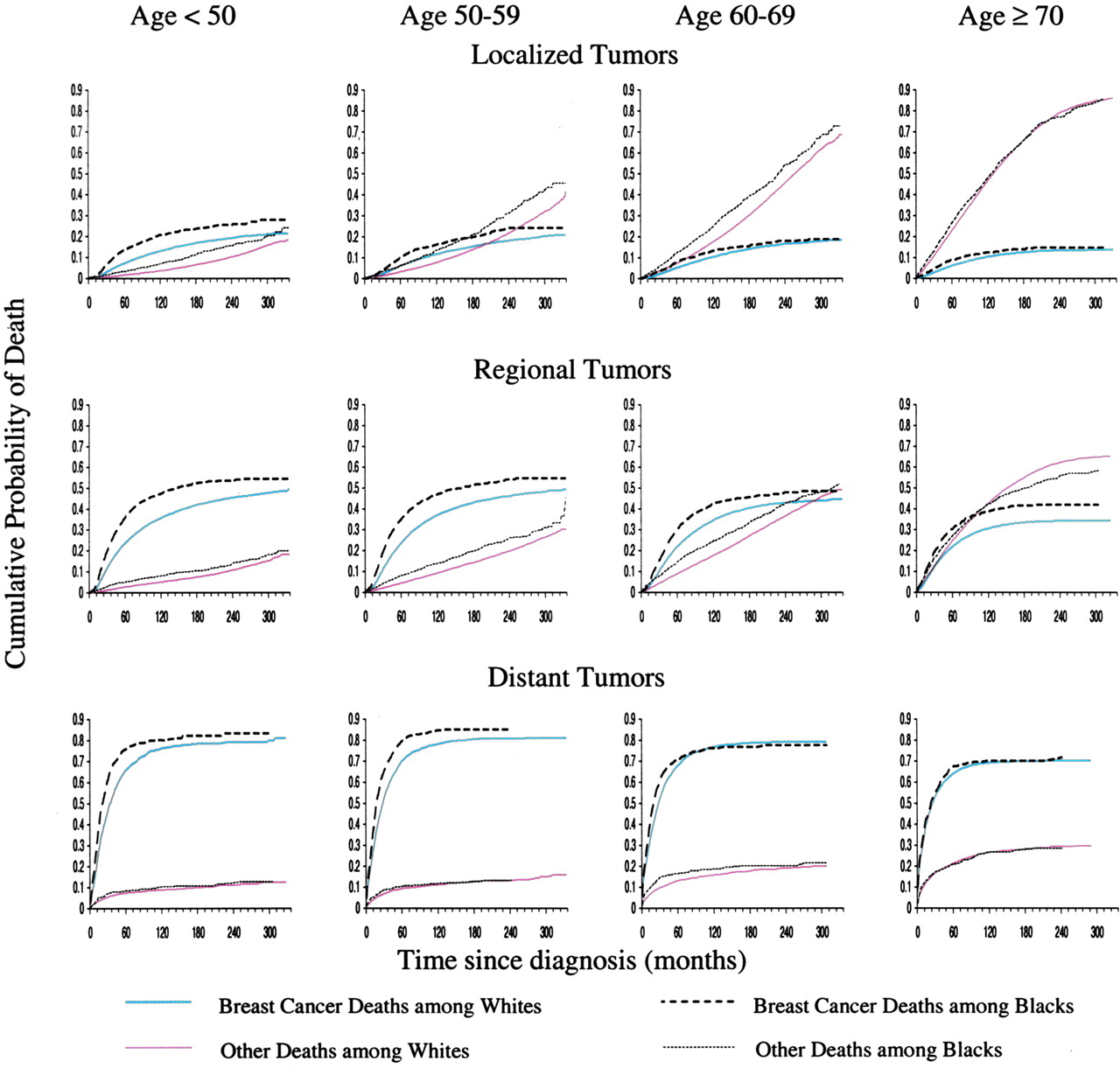 J Natl Cancer Inst, Volume 96, Issue 17, 1 September 2004, Pages 1311–1321, https://doi.org/10.1093/jnci/djh253
The content of this slide may be subject to copyright: please see the slide notes for details.
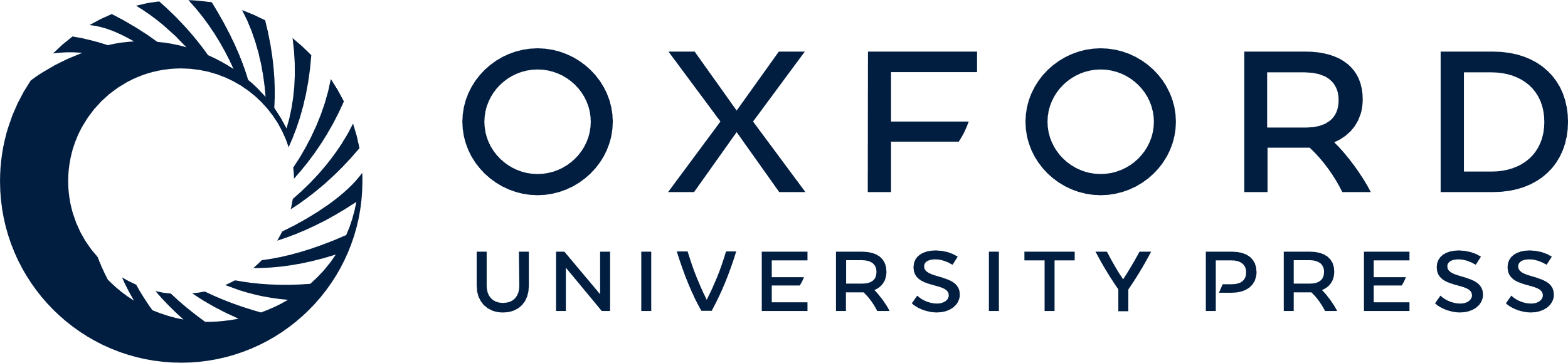 [Speaker Notes: Fig. 1. Cumulative probability of death from breast cancer and other causes according to stage, race, and age at diagnosis (in years), Surveillance, Epidemiology, and End Results (SEER) Program, 1973–2000.


Unless provided in the caption above, the following copyright applies to the content of this slide: © Oxford University Press]
Fig. 2. Cumulative probability of death from breast cancer and other causes among breast cancer cases with localized ...
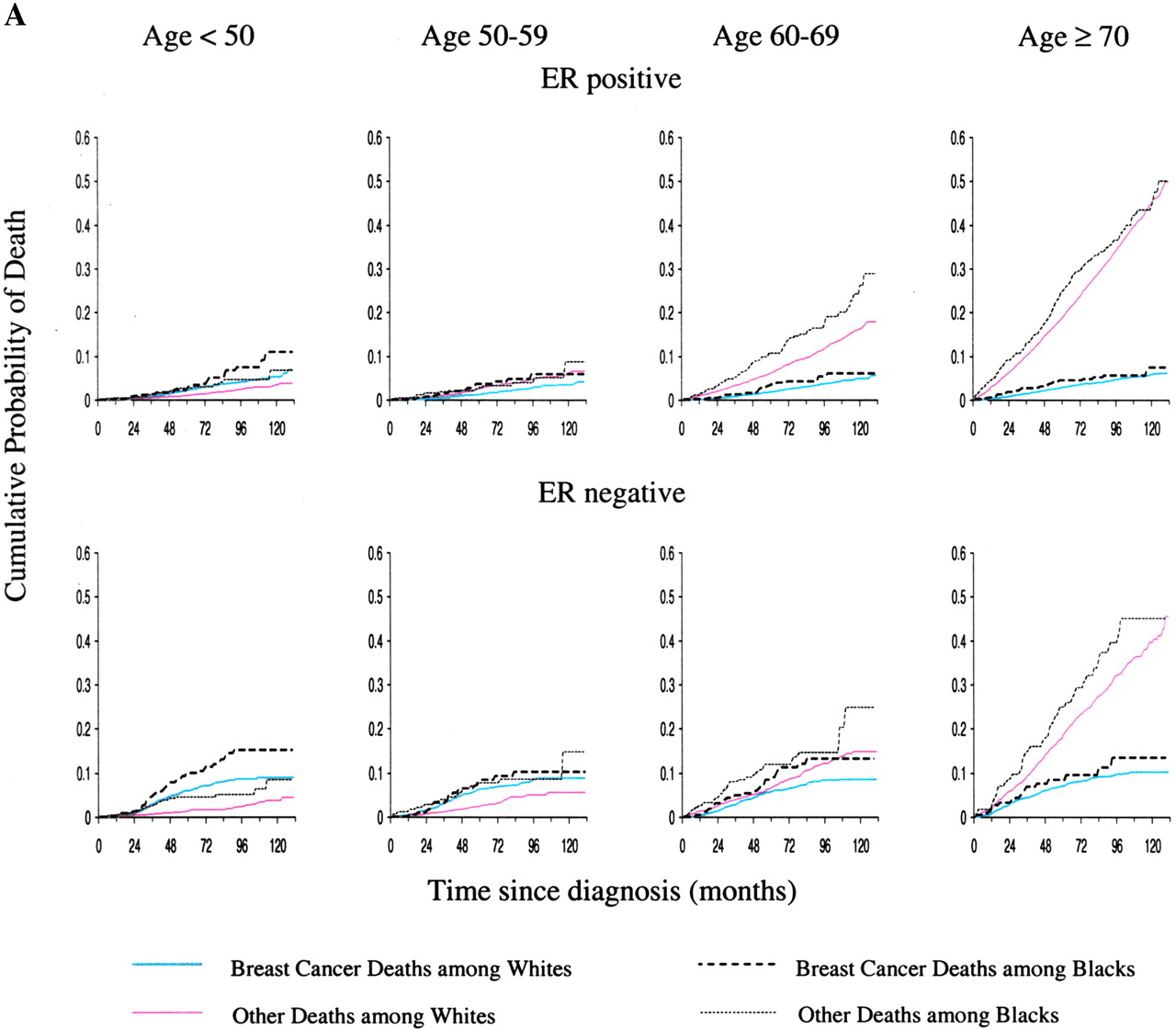 J Natl Cancer Inst, Volume 96, Issue 17, 1 September 2004, Pages 1311–1321, https://doi.org/10.1093/jnci/djh253
The content of this slide may be subject to copyright: please see the slide notes for details.
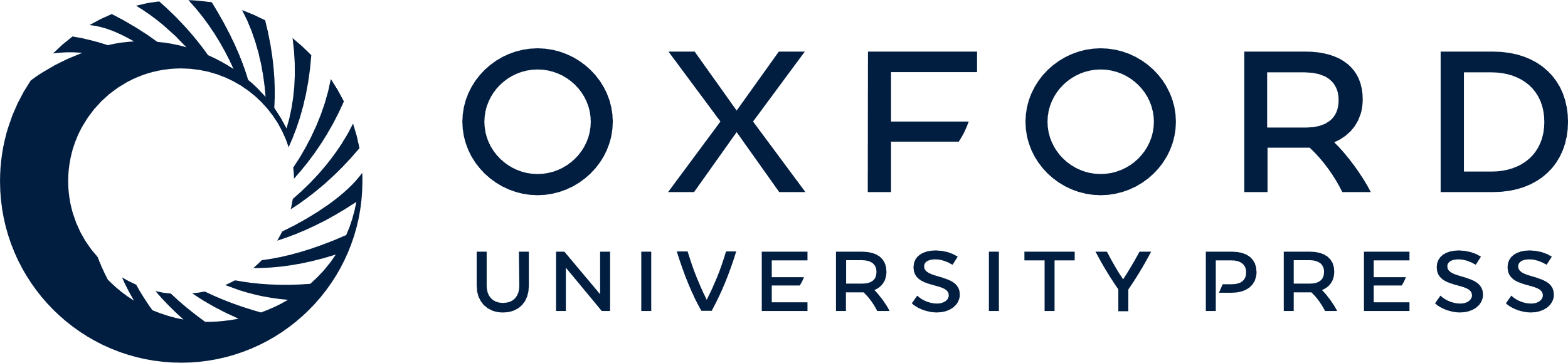 [Speaker Notes: Fig. 2.  Cumulative probability of death from breast cancer and other causes among breast cancer cases with localized disease according to estrogen receptor (ER) status, race, and age at diagnosis (in years), Surveillance, Epidemiology, and End Results (SEER) Program, 1990–2000. A ) Tumors 2 cm or less in diameter. B ) Tumors more than 2 cm in diameter. 


Unless provided in the caption above, the following copyright applies to the content of this slide: © Oxford University Press]
Fig. 2. Cumulative probability of death from breast cancer and other causes among breast cancer cases with localized ...
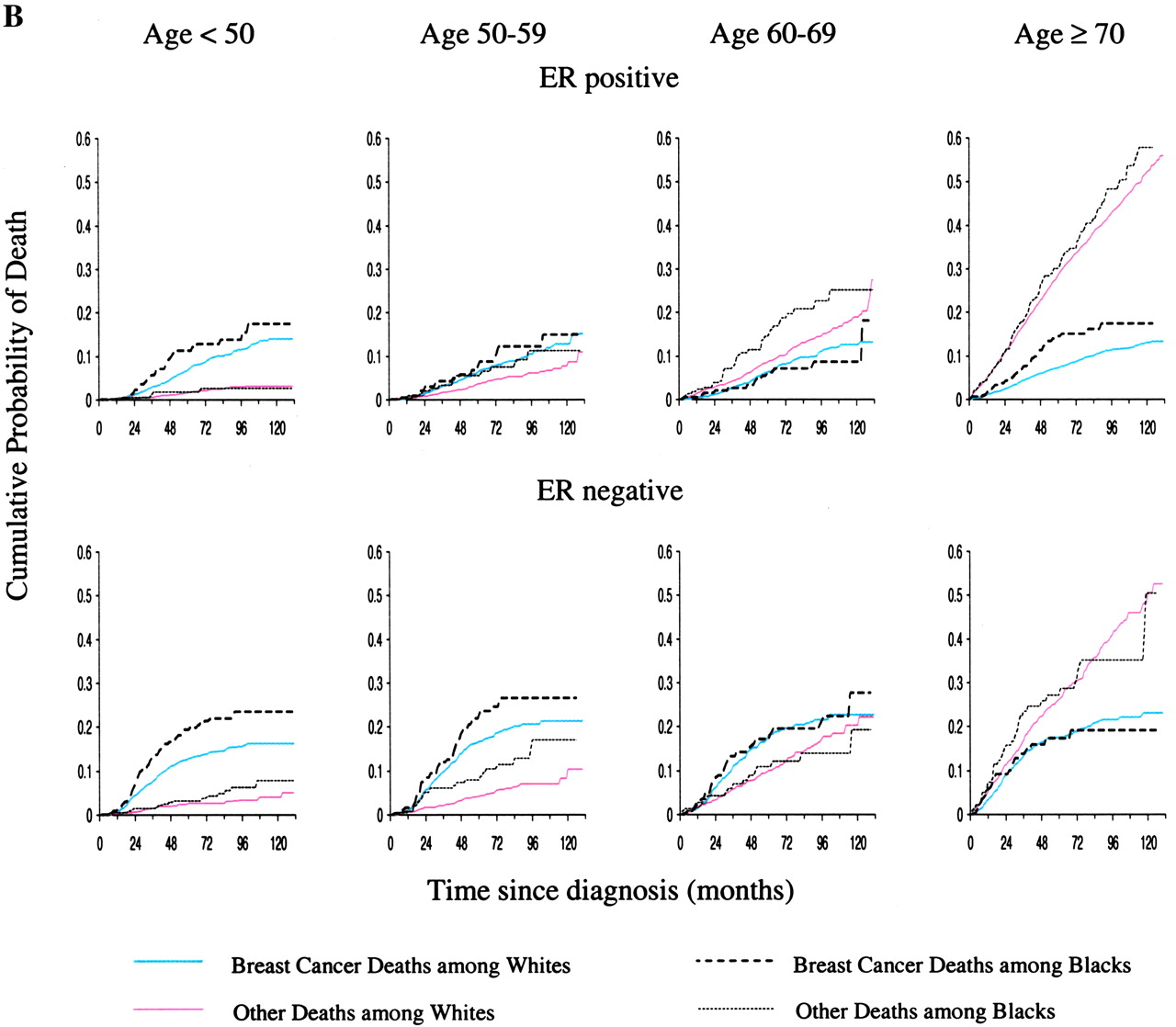 J Natl Cancer Inst, Volume 96, Issue 17, 1 September 2004, Pages 1311–1321, https://doi.org/10.1093/jnci/djh253
The content of this slide may be subject to copyright: please see the slide notes for details.
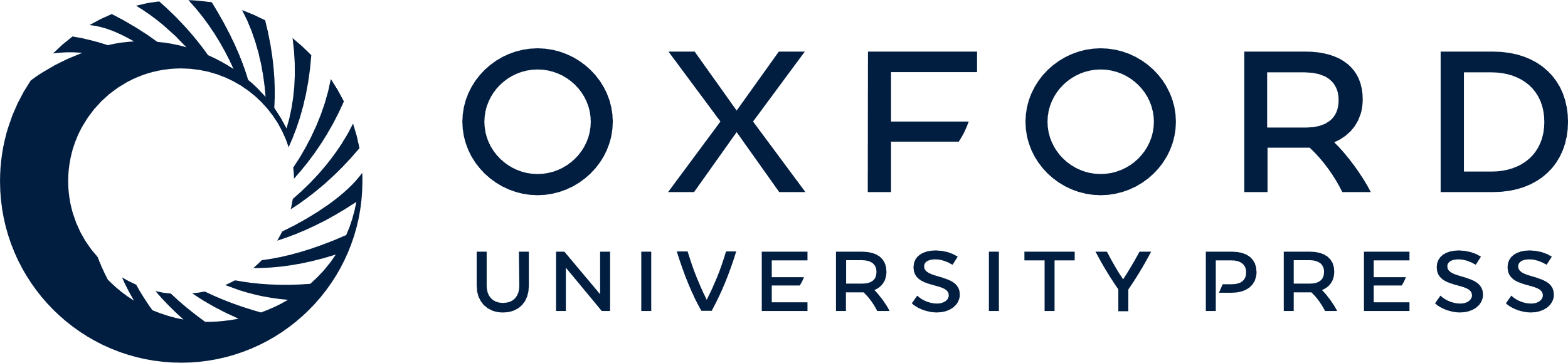 [Speaker Notes: Fig. 2.  Cumulative probability of death from breast cancer and other causes among breast cancer cases with localized disease according to estrogen receptor (ER) status, race, and age at diagnosis (in years), Surveillance, Epidemiology, and End Results (SEER) Program, 1990–2000. A ) Tumors 2 cm or less in diameter. B ) Tumors more than 2 cm in diameter. 


Unless provided in the caption above, the following copyright applies to the content of this slide: © Oxford University Press]
Fig. 3. Cumulative probability of death from breast cancer and other causes among breast cancer cases with regional ...
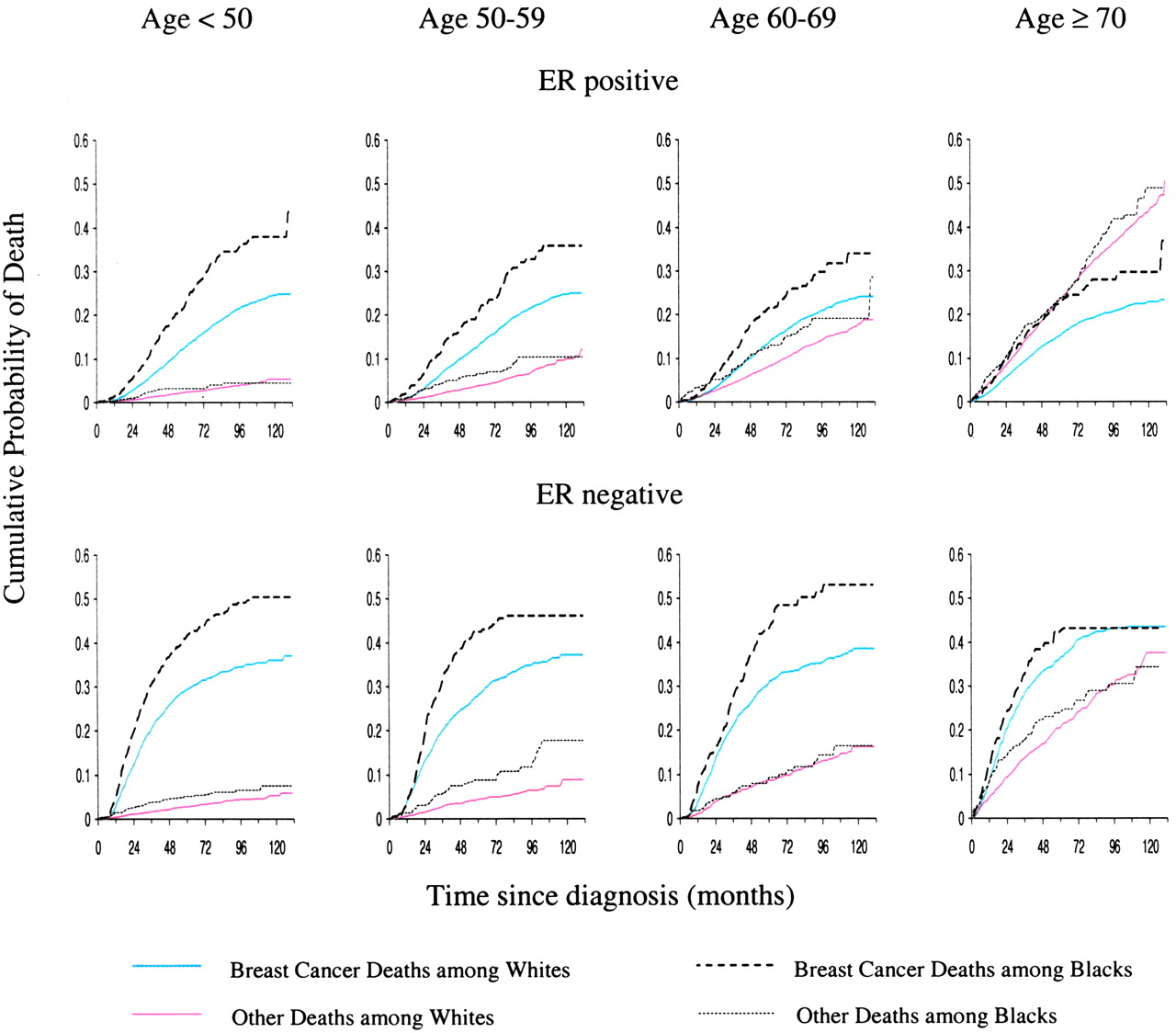 J Natl Cancer Inst, Volume 96, Issue 17, 1 September 2004, Pages 1311–1321, https://doi.org/10.1093/jnci/djh253
The content of this slide may be subject to copyright: please see the slide notes for details.
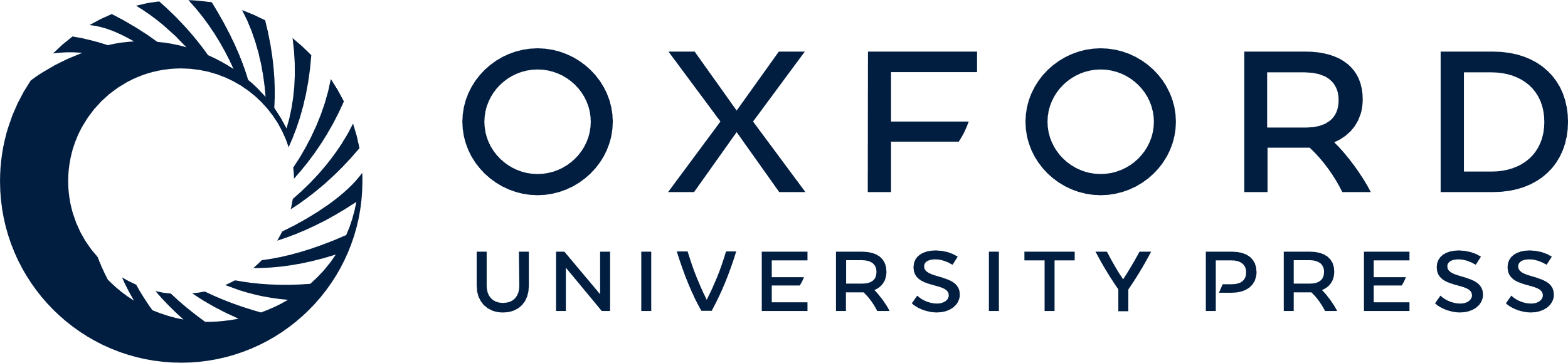 [Speaker Notes: Fig. 3. Cumulative probability of death from breast cancer and other causes among breast cancer cases with regional disease according to estrogen receptor (ER) status, race, and age at diagnosis (in years), Surveillance, Epidemiology, and End Results (SEER) Program, 1990–2000.


Unless provided in the caption above, the following copyright applies to the content of this slide: © Oxford University Press]